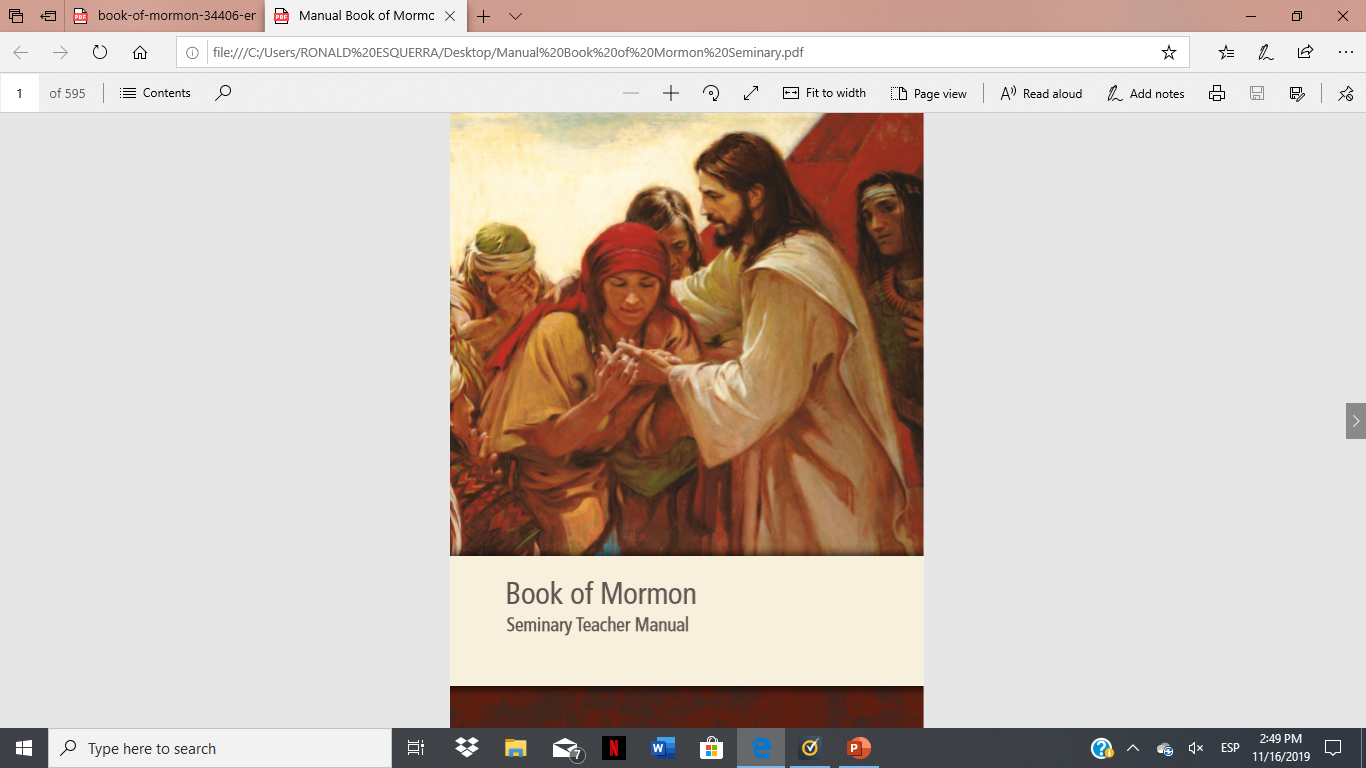 SEMINARY
El Libro de Mormón
LESSON 10
1 Nephi 6 and 9
LESSON 10
1 Nephi 6
“Nephi writes to persuade all to come
 unto Jesus Christ”
LESSON 10
1 Nephi 6:3-6
3 And it mattereth not to me that I am particular to give a full account of all the things of my father, for they cannot be written upon these plates, for I desire the room that I may write of the things of God.
4 For the fulness of mine intent is that I may persuade men to come unto the God of Abraham, and the God of Isaac, and the God of Jacob, and be saved.
5 Wherefore, the things which are pleasing unto the world I do not write, but the things which are pleasing unto God and unto those who are not of the world.
6 Wherefore, I shall give commandment unto my seed, that they shall not occupy these plates with things which are not of worth unto the children of men.
Why is it important that Nephi wrote things “which are pleasing unto God” and not things “which are pleasing unto the world”?
How would you state Nephi’s intent in your own words?
One purpose of the Book of Mormon is to persuade all people to come unto Jesus Christ.
How might understanding Nephi’s purpose for writing influence the way you plan to study the Book of Mormon this year?
LESSON 10
1 Nephi 9
“Nephi keeps two sets 
of plates”
LESSON 10
How do the two texts differ in their approach to recording history?
Is one text more valuable than the other? How?
How do these texts compare with the Book of Mormon?
1 Nephi 9:3, 5-6
3 Nevertheless, I have received a commandment of the Lord that I should make these plates, for the special purpose that there should be an account engraven of the ministry of my people.
5 Wherefore, the Lord hath commanded me to make these plates for a wise purpose in him, which purpose I know not.
6 But the Lord knoweth all things from the beginning; wherefore, he prepareth a way to accomplish all his works among the children of men; for behold, he hath all power unto the fulfilling of all his words. And thus it is. Amen.
What reasons did Nephi give for making the small plates in addition to the large plates? How do these explanations show Nephi’s faith in the Lord?
LESSON 10
Words of Mormon 1:3-7
3 And now, I speak somewhat concerning that which I have written; for after I had made an abridgment from the plates of Nephi, down to the reign of this king Benjamin, of whom Amaleki spake, I searched among the records which had been delivered into my hands, and I found these plates, which contained this small account of the prophets, from Jacob down to the reign of this king Benjamin, and also many of the words of Nephi.
4 And the things which are upon these plates pleasing me, because of the prophecies of the coming of Christ; and my fathers knowing that many of them have been fulfilled; yea, and I also know that as many things as have been prophesied concerning us down to this day have been fulfilled, and as many as go beyond this day must surely come to pass—
5 Wherefore, I chose these things, to finish my record upon them, which remainder of my record I shall take from the plates of Nephi; and I cannot write the hundredth part of the things of my people.
6 But behold, I shall take these plates, which contain these prophesyings and revelations, and put them with the remainder of my record, for they are choice unto me; and I know they will be choice unto my brethren.
7 And I do this for a wise purpose; for thus it whispereth me, according to the workings of the Spirit of the Lord which is in me. And now, I do not know all things; but the Lord knoweth all things which are to come; wherefore, he worketh in me to do according to his will.
LESSON 10
Elder Marvin J. Ashton of the Quorum of the Twelve Apostles:
“Sometimes when we are asked to be obedient, we do not know why, except the Lord has commanded. . . . Nephi followed instructions even though he didn’t fully understand the wise purpose. His obedience resulted in blessings to mankind all over the world” (“Who Will Forfeit the Harvest?” Ensign, Nov. 1978, 51).
We should obey God’s commandments and follow promptings from the Spirit even when we do not fully understand the reasons for them.
Why is it important to obey the Lord’s commandments and follow promptings from the Spirit even when we do not fully understand the reasons for them?
When have you been obedient to the Lord or followed a particular impression without completely understanding the reasons?
How can we develop greater confidence and courage to be faithful to God’s direction?
LESSON 10
1 Nephi 9:6
But the Lord knoweth all things from the beginning; wherefore, he prepareth a way to accomplish all his works among the children of men; for behold, he hath all power unto the fulfilling of all his words. And thus it is. Amen.
Why is it helpful to know that “the Lord knoweth all things from the beginning”?
How can this doctrine influence the way you live?
How can this doctrine help you when you face trials?